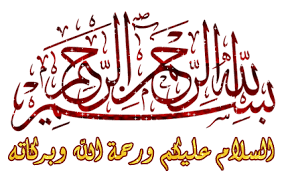 الفصل الخامس: أدوات وتكاليف الجودة
أولا: أدوات الجودة
ثانيا: تكاليف الجودة
أولا: أدوات الجودة
وتؤكد الدراسات الحديثة أيضا أهمية أدوات الجودة السبعة كأحد الأدوات المساندة والمساعدة للقيادات الإدارية في المنظمات لطرح حلول ابتكارية للمشاكل المتكررة والمتجددة والتي تعيق الأداء الأمثل للعمليات، كما أن تلك الأدوات كفيلة مع الأدوات الأخرى من الإدارة والتخطيط بإحداث تغييرات للوصول لأفضل مستويات التحسين في العمليات وتحقيق التميز المؤسسي في الأداء.
أن أدوات الجودة السبع الأساسية هي:
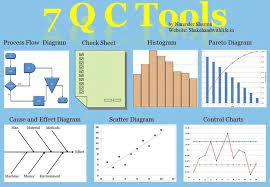 مخططات باريتو: هي وسيلة لترتيب الأخطاء، المشكلات أو العيوب كي تساعد على تركيز الجهود لحل المشكلات.
مخطط السبب/ النتيجة (مخطط عظم السمكة) هو وسيلة تحدد عناصر العملية (الأسباب) التي تؤثر على النتائج.
مخططات التدفق: تبين مسار العملية أو النظام بيانيا باستخدام رموز وخطوط تبين الارتباط المتداخل بين العمليات.
المخططات البيانية: تبين مدى قيم المقياس وتكرار ظهور كل واحدة من هذه القيم، فالمخطط أداة تلخص البيانات بيانيا بما يسمح بتجميعها في خلايا أو أصناف محددة مسبقا من أجل اكتشاف موقع التشتت في المواصفات.
مخططات التشتت أو التبعثر: تبين العلاقة بين مقياسين، كما توفر لنا فرصة لرؤية مجموعة من البيانات بأبعاد متعددة حتى نحدد اتجاهات تؤشر أفضل مناطق التشغيل مع توضيح لعلاقات السبب الأثر.
خرائط المراقبة : من خلال خرائط المراقبة يمكن للفريق القائم على العملية تتبع أدائها خلال مختلف مراحلها ومراقبة حدوث أي مشاكل قد تؤثر على جودة المنتج أو الخدمة، حيث تسمح هذه الخرائط بتحديد نوع التغيرات الواقعة في العملية.
قوائم الاختبار Check sheet:
قوائم الاختبار Check Sheets تستخدم في تحسين أداء العمليات ومعالجة مشكلاتها، وذلك اعتمادًا على البيانات التي تُجمع، كما تُنظم البيانات التي تتشابه مع بعضها البعض في مجموعة واحدة، وهي تعمل أيضًا على تقييم جودة الإجراءات وكيفية تطويرها.
تشتمل قوائم الاختبار على العديد من الأنواع من أبرزها: اختبارات الاختيار من متعدد، اختبارات الأداء، اختبارات الأسئلة المفتوحة.
ثانيا: تكاليف الجودة
تحظى تكاليف الجودة بأهمية كبيرة لارتباطها بتكاليف الإنتاج وأثرها في مستوى الربحية الكلية، وعليه فإن دراسة تكاليف الجودة وتحليلها وتقييمها يساهم في تحسين نوعية المنتجات.
1.	مفهوم تكاليف الجودة
فهي التكاليف المرتبطة أو المتعلقة بعدم الحصول على المنتجات أو الخدمات المطابقة للمواصفات بطريقة صحيحة منذ المرة الأولى. فهي التكاليف المتحققة للوقاية، أو التكاليف الناشئة نتيجة لإنتاج منتج بجودة منخفضة.
2. أهمية تكاليف الجودة
تكاليف الجودة أداة مهمة وضرورية في الشركات، كونها تؤثر على نوعية الخدمة المقدمة التي تلبي احتياجات العملاء ومتطلباتهم ويمكن القول أن تكاليف الجودة تكمن أهميتها من خلال إيجاد مركز تنافسي للشركة في السوق وذلك من خلال كسب ثقة العميل، حصة سوقية أكبر، ولاء العاملين .
3.	عناصر تكاليف الجودة
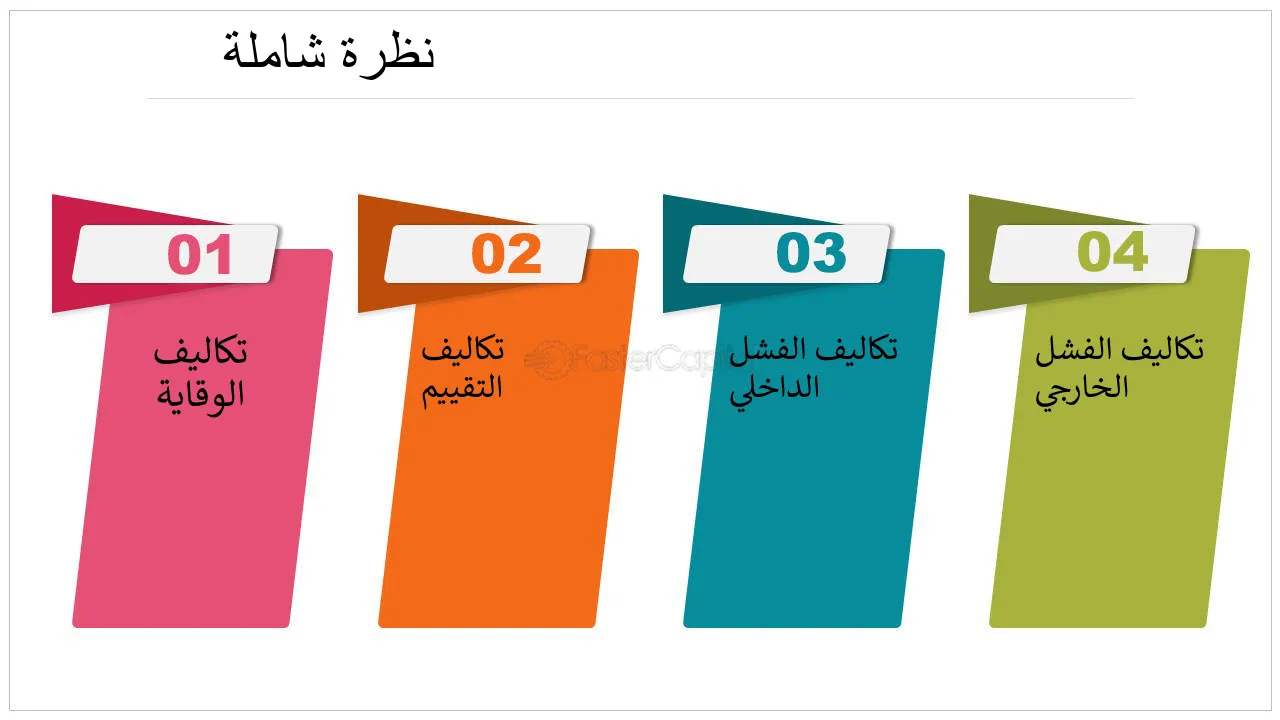 شكرا على حسن الإصغاءوالمتابعة